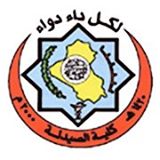 Adrenergic Agonists
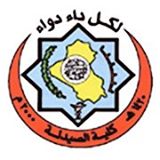 Sympathetic Nervous System
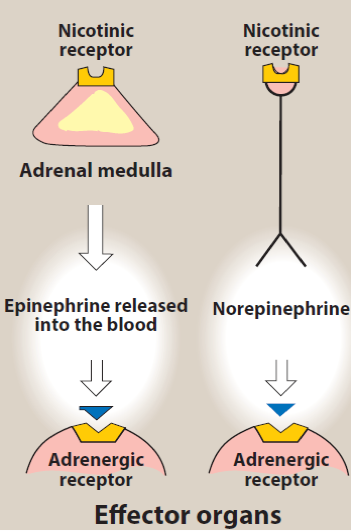 Adrenalin, Noradrenalin
Sympathomimetics  (direct & indirect)
Sympatholytics
Adrenergic Receptors
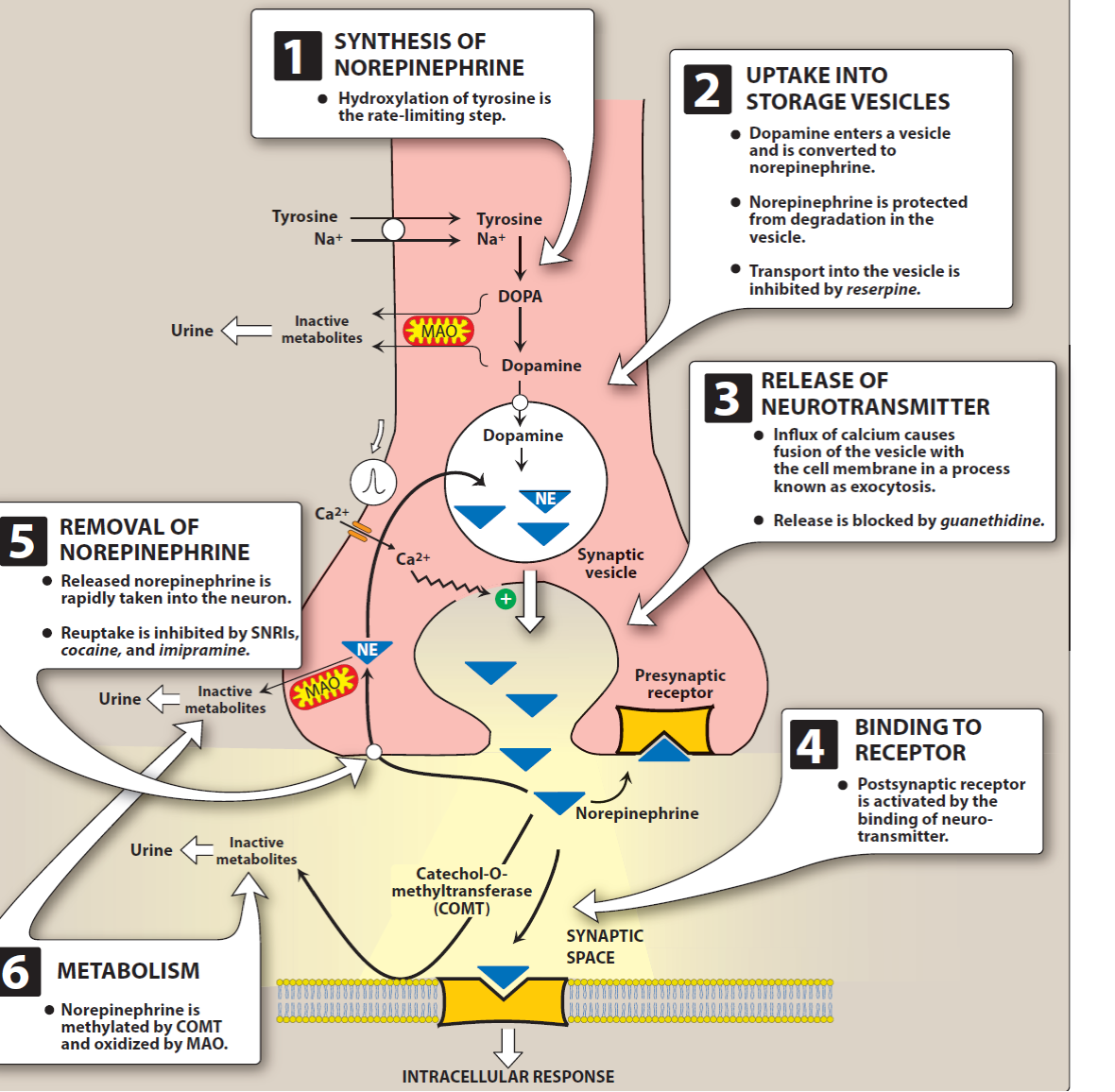 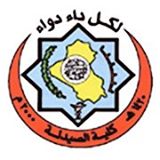 Removal of Norepinephrine
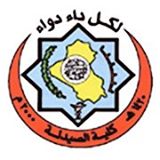 Diffuse out of the synaptic cleft
Metabolized by COMT
Reuptake into the neuron
Tricyclic antidepressants (TCA, imipramine)
Serotonin-NE reuptake inhibitors (duloxetine)
Cocaine
Fate of NE /taken up by vesicles/amine transporter system
Release
Protected pools
Oxidized by MAO
Adrenergic Receptors
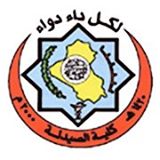 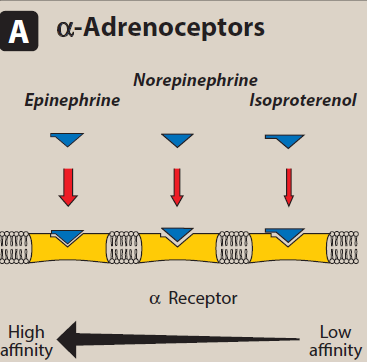 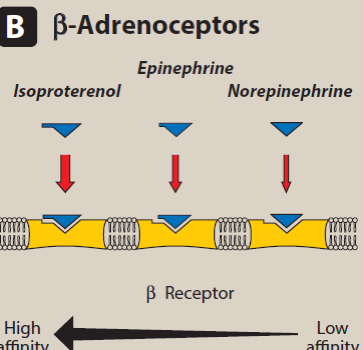 α-receptors
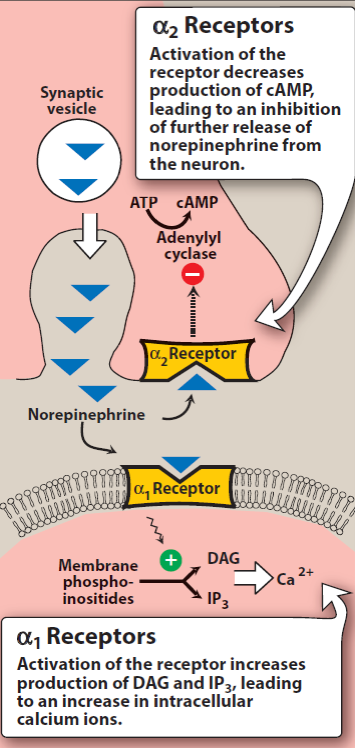 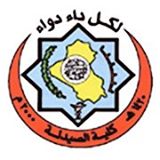 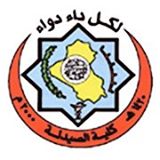 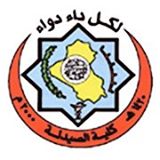 Epinephrine ≥ NE  >> isoproterenol
α1 Receptors 
postsynaptic 
Constriction of SM
Gptn-coupled Rs (phospholipase C)

α 2 Receptors
  inhibitory autoreceptos
 inhibitory heterreceptors
Inhibition of adenylyl cyclase

Subdivisions
α1A, α1B, α1C, α1D---------Tamsulosin
α2A, α2B, α2C
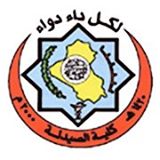 β-adrenergic Receptors
Isoproterenol > epinephrine > NE
Β1, β 2, β3:    
Β1  epinephrine = NE
Β2:  epinephrine >> NE
Activation of adenylyl cyclase
SkM vasculature β2 >> β1 
Myocardium β1 >>>> β2
Responses of adrenergic Rs
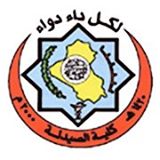 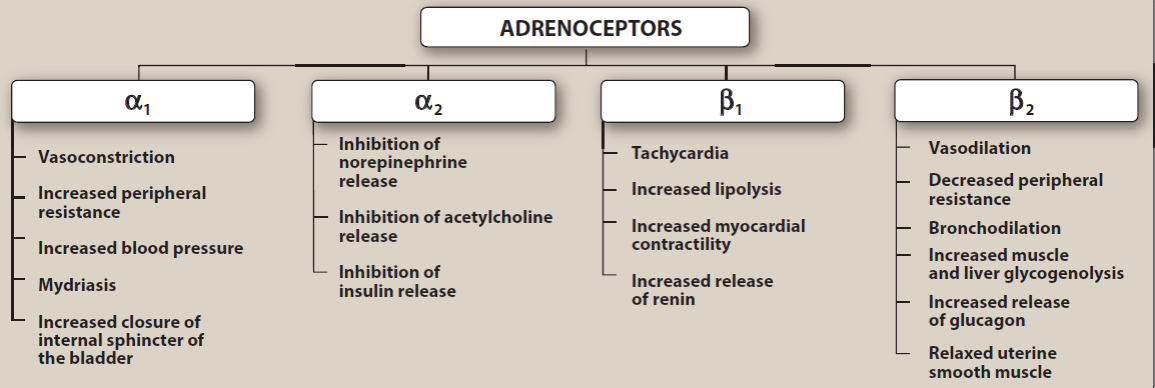 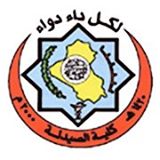 Desensitization of Receptors
Sequestration of Rs
Down-regulation
Inability to couple G ptn
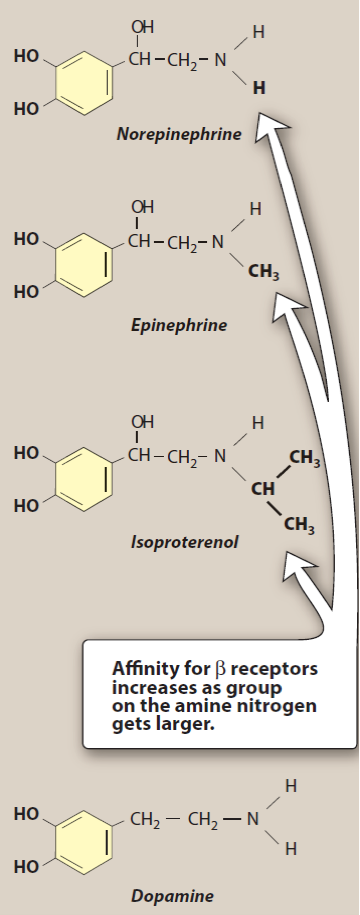 Adrenergic Agonists
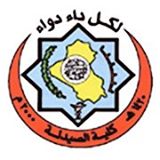 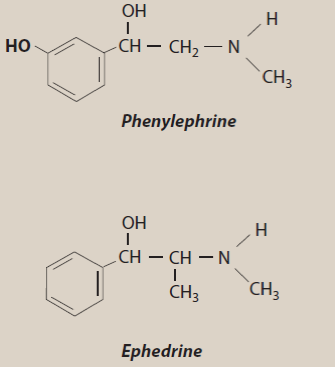 A-Catecholamine
B-Non-catecholamine
C-Mixed-acting agonist
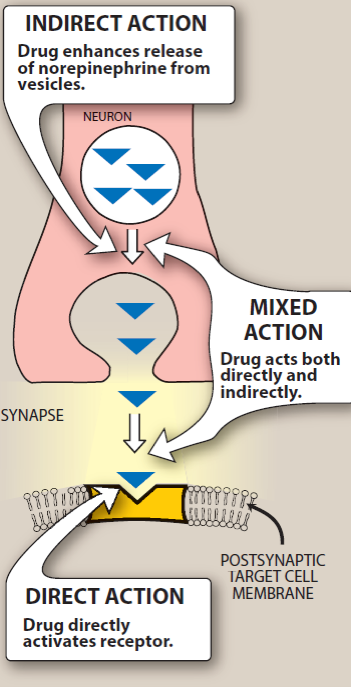 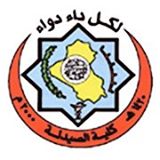 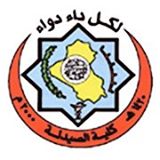 Epinephrine
Direct acting
Naturally occurring neurotransmitter
Adrenal medulla (80% Epi, 20% NE)
α & β
At low dose β (vasodilation)
At high doses α (vasoconstriction)
Epinephrine- CVS
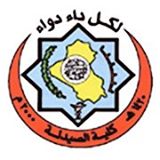 +ve inotropic (β1)
+ve chronotropic (β1)
CO is increased
Oxygen demand is increased
β1 in Kidneys---renin release---angiotensin II---???
α in arterioles in skin---???
β 2 vessels going to liver & SkMs---???
Renal BF is decreased 
Cumulative effect is increased sys BP & slight decrease in dias. BP
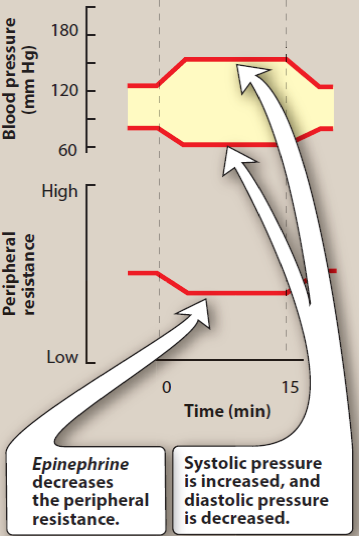 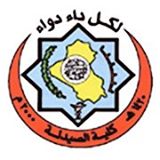 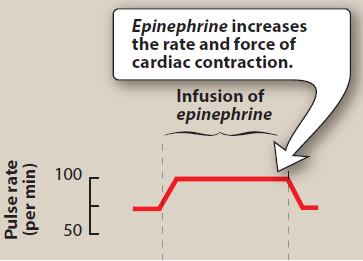 Epinephrine- cont.
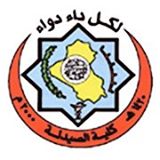 Respiratory
Bronchodilation β 2 
Inhibit release of allergy mediators e.g. histamine from mast cells
Liver
Hyperglycemia due to increased glycogenolysis ???
Increased glucagon release ???
Decreased insulin release ???
Adipose tissues
Increased lipolysis  ???
Increased cAMP --- hormone sensitive lipase ---hydrolyze TG to FFA & glycerol
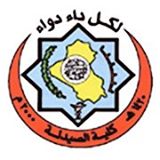 Therapeutic Uses of Epinephrine
Bronchospasm
Drug of choice in acute asthma & anaphylactic shock
Selective β2 agonists are preferred in chronic asthma (albuterol)
Anaphylactic shocks
Cardiac arrest
Anesthetics (1: 100 000)
Pharmacokinetics
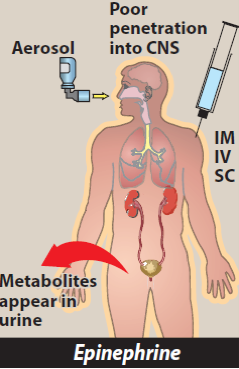 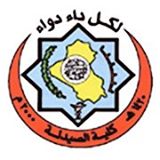 Rapid onset, short duration
IM, IV, SC, inhalation, endotracheal intubation
MAO, COMT---metanephrine, VMA
Adverse effects

CNS (anxiety, fear, tension, headache & tremor
Cardiac arrhythmias
Pulmonary edema
CVS / hyperthyroidismm
Inhalation / tachycardia
Increase endogenous glucoses--- diabetes
Non-selective β-blockers???
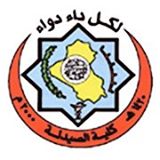 Norepinephrine
CVS
Increase peripheral resistance
Increase syst. & diast. BP
Weak β2 activity
Baroreceptor reflex (chronotropic effect)
Atropine + NE ???
Therapeutic uses ----- shock
Kinetics: IV, short duration of action, metabolized by COMT & MAO, excreted in urine
Adverse effects: blanching & sloughing of skin, T necrosis (extravasation)
Antagonized by phentolamine
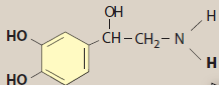 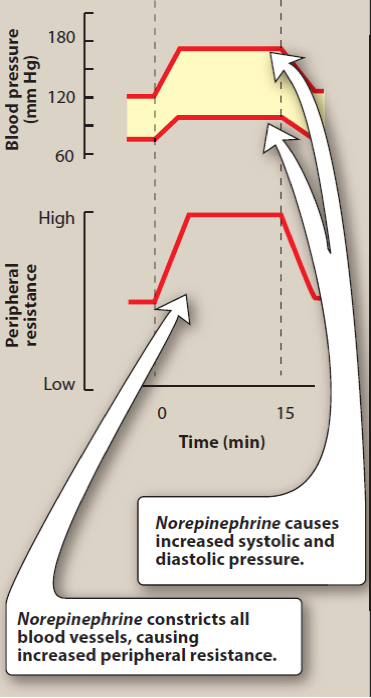 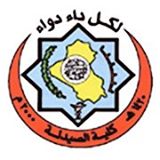 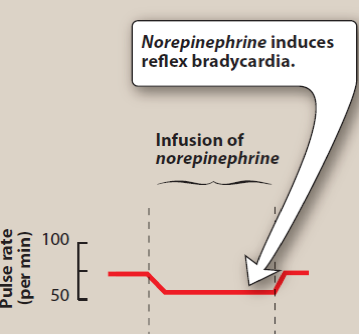 Isoproterenol
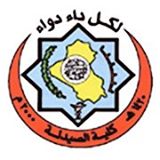 Direct acting, synthetic
Stimulates both β1 & β2, nonselective
Insignificant α effects
+ ve chronotropic & inotropic effect, increase HR & CO
Decrease PR ????
Syst. P increased ???
Diast. P decreased ????, Mean Arterial P???
Bronchodilator ???
Used in AV block
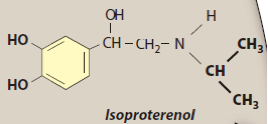 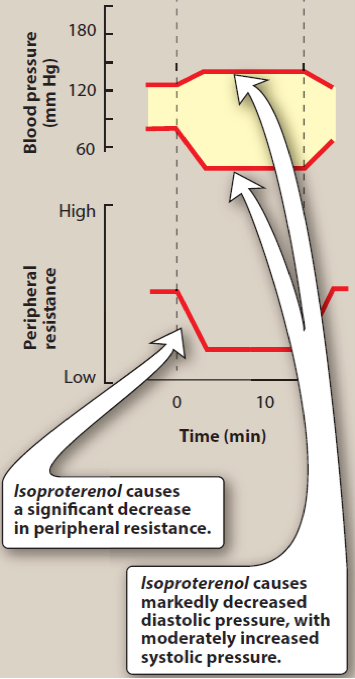 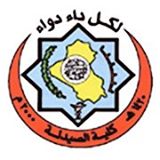 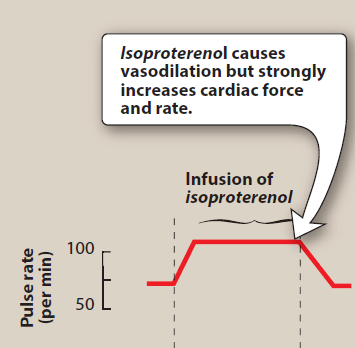 Dopamine
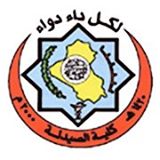 Metabolic precursor to NE

CNS (basal ganglia) and adrenal medulla

High dose ----vasoconstriction
Low doses ----- cardiac stimulation (+ve inotropic & chronotropic)

D1 D2 Rs (peripheral mesenteric & renal vascular bed)----???
Presynaptic D2 Rs -----???
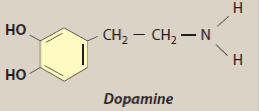 Dopamine, cont
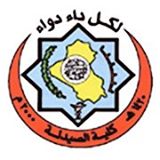 Therapeutic uses: D of choice in cardiogenic & septic shock (contin. infusion) & superior to NE?????
Used for hypotension & severe HF

Adverse effects:
Sympathetic stimulation
Rapid metabolism with COMT, MAO
Nausea, hypertension  & arrhythmia
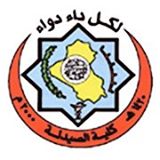 Fenoldopam
Agonist for peripheral D1

Used in severe hypertension (coronary arteries, kid. Arterioles, mesenteric arteries)

R isomer is active

Extensive 1st pass effect (te1/2=10min after IV infusion)

Headache, flushing, dizziness, vomiting & tachycardia
Dobutamine
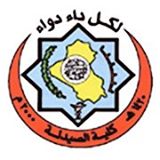 Synthetic, direct acting catecholamine, direct β1 effect

Increases HR & CO without effect on O2 demand

Used with caution in atrial fibrillation ???

Tolerance may develop
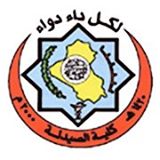 Oxymetazoline
Direct acting, synthetic cpd

Act on α1 &  α2

In OTC as nasal spray & ophthalmic drops

Systemic absorption, ———headache, nervousness & trouble sleeping

Rebound congestion
Phenylephrine
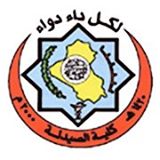 Synthetic, direct Acting, mainly α1

Increases both syst. & diast. BP
Reflex bradycardia
Decongestant (topically or orally)
It replaced pseudoephedrine
Induces mydriasis
Clonidine
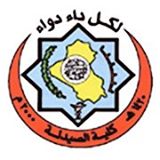 α2 agonist used in hypertension

Used to reduce opiates, tobacco and & benzodiazepine withdrawal symptoms???

Centrally, presynaptic----

Side effects: lethargy, sedation, constipation & xerostomia

Avoid abrupt withdrawal????
Albuterol & Terbutalin
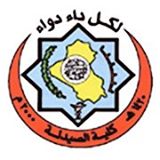 Short acting β2 agonists
bronchodilation, / metered dose inhaler
Acute asthma-----albuterol
Terbutaline used as off labeled----uterine relaxation
Side effects:  tremor, restlessness, apprehension & anxiety, (tachycardia, arrhythmia after oral admin.)
MAOIs are cntraindicated???
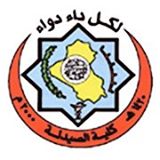 Salmeterol & formoterol
LABAs / β2 agonist

Single dose  ----- sustained bronchodilation (12 hrs)
Salmeterol, delayed onset of action
Recommended for combination therapy (+ corticosteroids, e.g.
   flutecazone, budesonide)
Nocturnal asthma
LABAS showed increased risk of asthma-related deaths
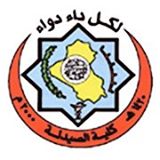 Merabegron
β3 agonist 
Relaxes detrusor SM & increases bladder capacity
Used in overactive bladder
Increases BP
Increase level of digoxin 
Inhibits CYP2D6———— D-D interaction e.g. Metoprolol
Indirect Acting Adrenergic Agonists
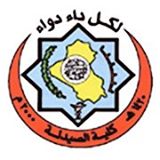 Amphetamine
Centrally acting
α1 & β1
Increase nonvesicular release of catecholamines
Tyramine
No therapeutic use
Oxidized by MAO
MAOIs ???
Mechanism ???
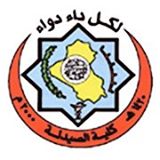 Indirect Acting Adrenergic Agonists, cont.
Cocaine
Unique local anesthetic
Block (Na+/ Cl-)- dependent transporter
Enhanced sympathetic activity
Prolong duration of action of Epi & NE
Mixed-Action Adrenergic Agonists
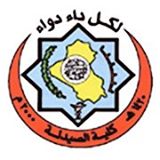 Ephedrine & Pseudoephedrine
Direct & indirect
Not a catecholamines, COMT & MAO ?????
Absorption, distribution & elimination
Syst. & diast. BP
Bronchodilation
CNS stimulation, FDA???
Pseudoephedrine treat nasal & sinus congestion
Pseudoephedrine & methamphetamine